Update of Neoadjuvant Therapies for Resectable Lung Cancer
Jessica S. Donington, MD, MSCR 
Professor of Surgery
Chief, Section of Thoracic Surgery
The University of Chicago Medicine
Chicago, IL
Resource Information
About This Resource
These slides are one component of a continuing education program available online at MedEd On The Go titled Earlier Use of ICIs in NSCLC: Integrating the Latest Evidence Into Clinical Practice

Program Learning Objectives:
Apply the latest evidence to optimize the use of neoadjuvant immunotherapy treatment options to improve outcomes of patients with resectable NSCLC
Apply the latest evidence to optimize the use of adjuvant immunotherapy treatment options to improve outcomes of post-resection NSCLC patients
Evaluate current and emerging evidence to inform patient selection and treatment strategies with perioperative immunotherapy in early-stage NSCLC

MedEd On The Go®
www.mededonthego.com
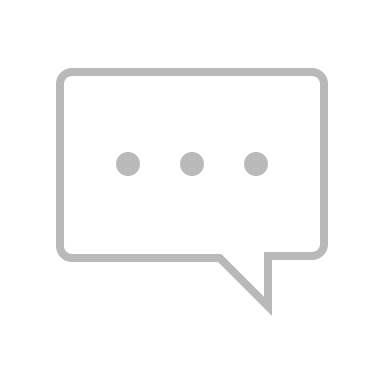 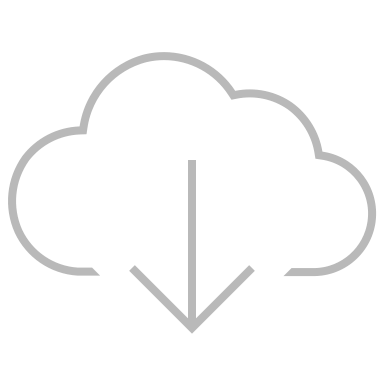 This content or portions thereof may not be published, posted online or used in presentations without permission.
This content can be saved for personal use (non-commercial use only) with credit given to the resource authors.
To contact us regarding inaccuracies, omissions or permissions please email us at support@MedEdOTG.com
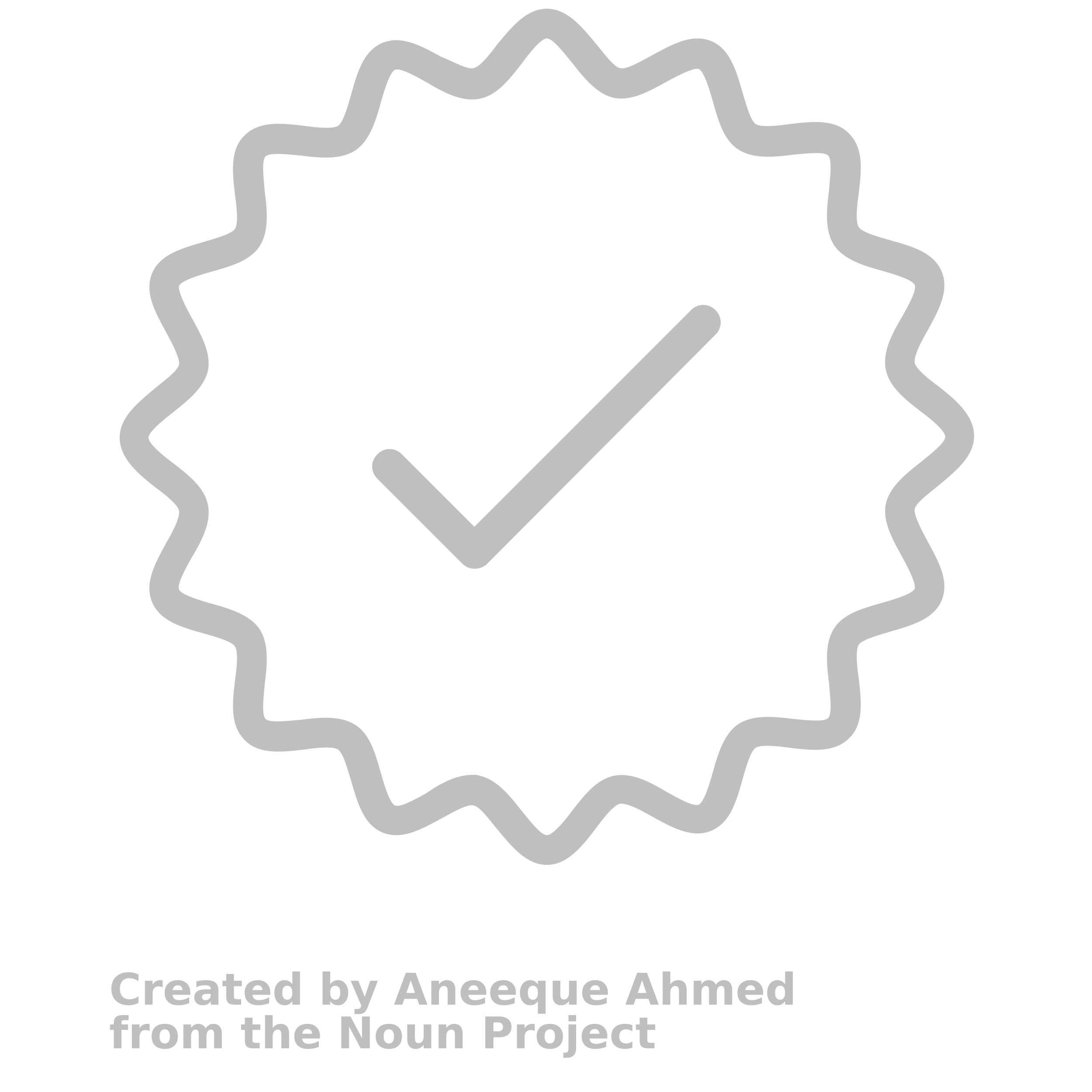 Disclaimer
The views and opinions expressed in this educational activity are those of the faculty and do not necessarily represent the views of Total CME, LLC, the CME providers, or the companies providing educational grants. This presentation is not intended to define an exclusive course of patient management; the participant should use their clinical judgment, knowledge, experience, and diagnostic skills in applying or adopting for professional use any of the information provided herein. Any procedures, medications, or other courses of diagnosis or treatment discussed or suggested in this activity should not be used by clinicians without evaluation of their patient's conditions and possible contraindications or dangers in use, review of any applicable manufacturer’s product information, and comparison with recommendations of other authorities. Links to other sites may be provided as additional sources of information.
Case Presentation
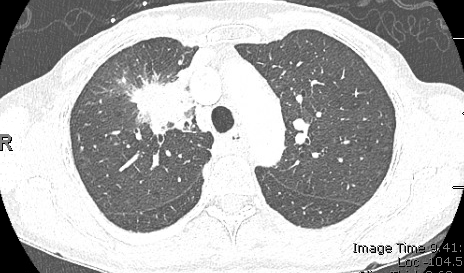 79 y/o F distant smoker presented for 2nd opinion
Went to ED with self-limited chest pain and work up revealed RUL mass
Very active, exercises daily
Remote history of early breast cancer on tamoxifen
She was scheduled to start chemo/XRT
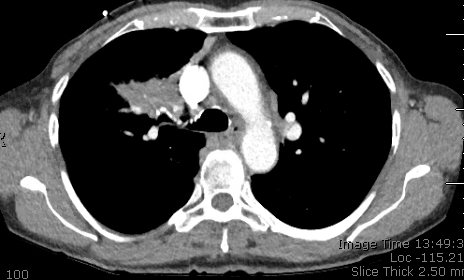 ED, emergency department; F, female; RUL, right upper lung; XRT, radiation therapy; y/o, year old.
Case Presentation
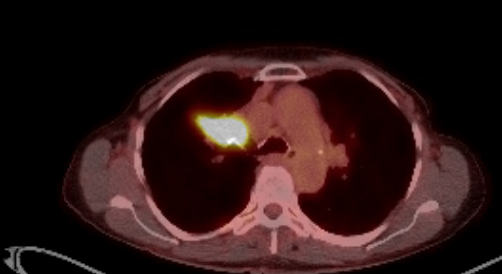 CT with 4.5 cm suprahilar mass
PET with SUV 15.6, no uptake out of mass
Brain MRI was without metastasis
She had undergone EBUS and navigational bronchoscopy
Mass NSCLC unspecified (no molecular testing)
LNs 4R, 7, 11R negative for malignancy
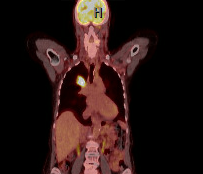 CT, computed tomography; EBUS, endobronchial ultrasound; LN, lymph node; MRI, magnetic resonance imaging; NSCLC, non-small cell lung cancer; PET, positron emission tomography; SUV, standardized uptake value.
Case Presentation
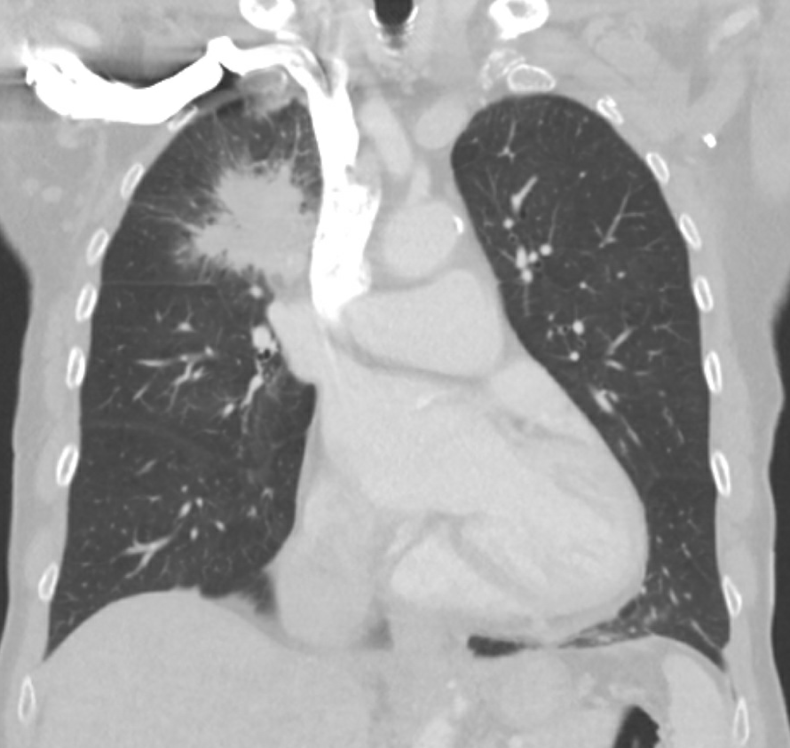 Molecular analysis
No targetable mutations
PD-L1 90%

PFTs
FEV1: 1.88L, 71% predicted
DLCO: 13.54, 73% predicted

cIIB, T2bN0M0
MDT discussion
DLCO, diffusing capacity of lungs for carbon monoxide; FEV, forced expiratory volume in 1 second; MDT, multi-disciplinary team; PD-L1, programmed death ligand 1; PFT, pulmonary function test;
Treatment for “Early-Stage” NSCLC
Local Therapy
For local-regional control
Systemic therapy
To reduce risk of distant relapse
Chemotherapy
Targeted therapy
Cancer immunotherapy
Basic NSCLC Treatment Strategies
IA 
Resection alone
Consider Sublobar Resection
Resectable IB, II and IIIA
Surgery ± peri-adjuvant cancer immunotherapy or targeted therapy ± chemotherapy ± RT
Unresectable IIIB/C
Chemotherapy/RT ± cancer immunotherapy or targeted therapy
IVA/B/C
Systemic therapy: cancer immunotherapy; targeted therapy; chemotherapy
RT, radiotherapy.
National Comprehensive Cancer Network. NSCLC. (Version 8.2023); Postmus PE, et al. Ann Oncol. 2017;28:iv1-iv21.
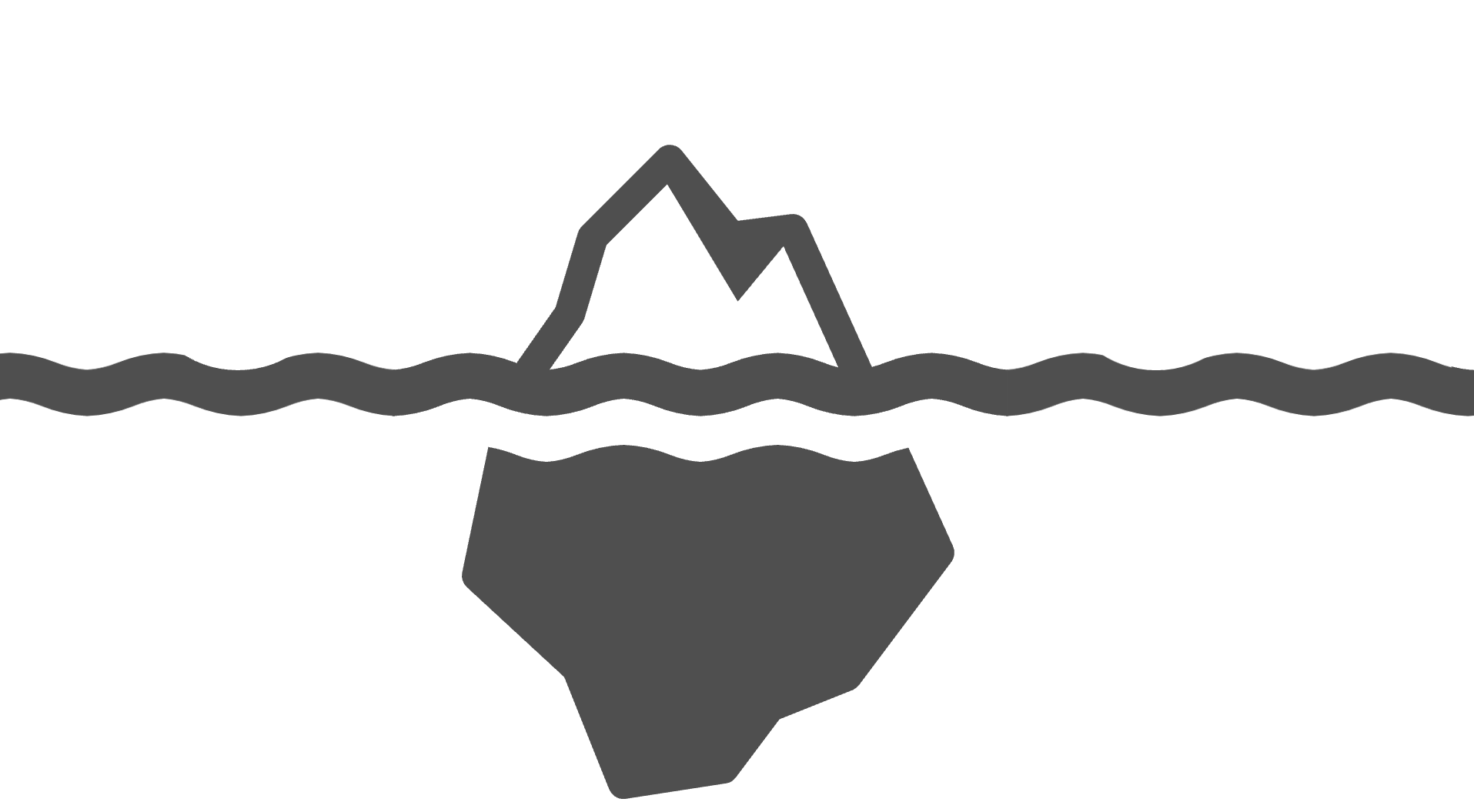 Neoadjuvant
CheckMate-816
Peri-adjuvant
AEGEAN
NeoTorch
Keynote-0671
CheckMate-77T
Adjuvant
IMPower010
PEARLS/Keynote-091
IMpower030
ALK, anaplastic lymphoma kinase; DFS, disease-free survival; EFS, event-free survival; EGFR, epidermal growth factor receptor; MPR, major pathologic response; OS, overall survival; pCR, pathological complete response; PD-1, programmed death-1; TDDM, time to death or disease metastasis; QoL, quality of life; WT, wild-type. 
1. Forde PM, et al. N Engl J Med. 2022;386:1973-85; 2. Heymach JV, et al. Presented at AACR 2023:CT005.; 3. Lu S, et al. Presented at ASCO 2023:8501; 4. Wakelee H, et al. N Engl J Med. 2023; 389:491-503.; 5. Cascone T, et al. ESMO 2023;LBA1; 6. NCT03456063 ClinicalTrials.gov.; 7. Felip E, et al. Lancet. 2021;398:1344-57.;8. O’Brien M, et al. Lancet Oncol. 2022;10:1274-86.
Neoadjuvant Immunotherapy(CheckMate-816)
CheckMate-816: Study Schema
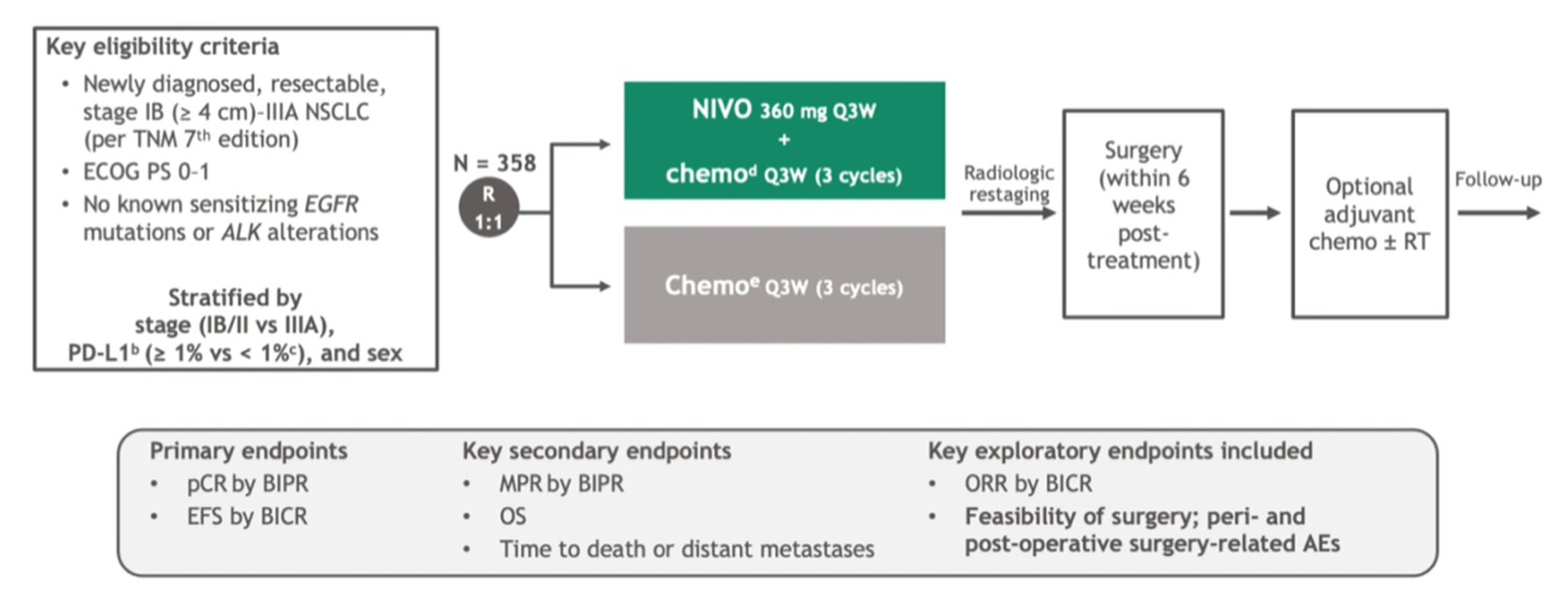 aNCT02998528.bDetermined by the PD-L1 IHC 28-8 pharmDx assay (Dako). cIncluded patients with PD-L1 expression status not evaluable and indeterminate.dNSQ: pemetrexed + cisplatin or paclitaxel + carboplatin; SQ: gemcitabine + cisplatin or paclitaxel + carboplatin. eVinorelbine + cisplatin, docetaxel + cisplatin, gemcitabine + cisplatin (SQ only), pemetrexed + cisplatin (NSQ only), or paclitaxel + carboplatin.
AE, adverse event; BICR, blinded independent central review; chemo, chemotherapy; MPR, major pathological response; NIVO, nivolumab; ORR, overall response rate; R, randomized. 
Forde PM, et al. N Engl J Med. 2022; 386:1973-85.
CheckMate-816a: pCR and MPR
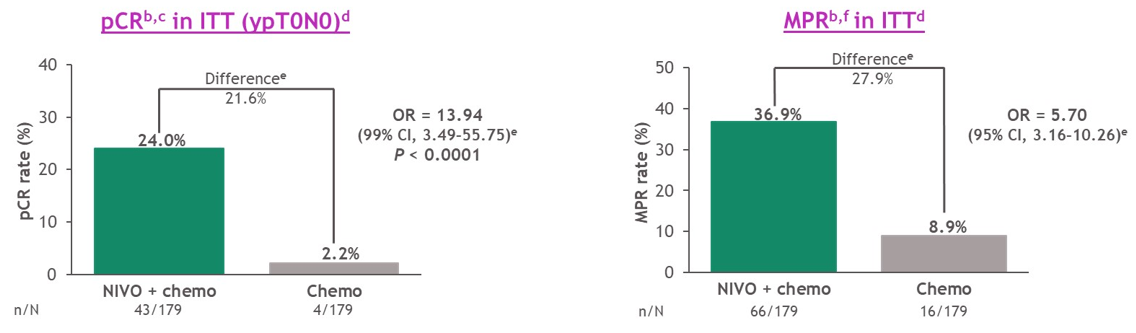 a NCT02998528; b Per BIPR; c Pathological complete response (pCR); 0% residual viable tumor cells in both primary tumor (lung) and sampled lymph nodes (≥5 stations, including ≥3 mediastinal, were recommended); d ITT principle: patients who did not undergo surgery counted as non-responders for primary analysis; e Calculated by stratified Cochran-Mantel-Haenszel method; f Major pathological response (MPR): ≤10 % residual viable tumor cells in both primary tumor (lung) and sample lymph nodes (≥5 stations, including ≥3 mediastinal, were recommended.) 
CI, confidence interval; ITT, intent to treat; OR, odds ratio.
Forde PM, et al. N Engl J Med. 2022; 386:1973-85. Spicer J, et al. 2021 ASCO Annual Meeting; 8503.
CheckMate-816: 3-Year EFS Updatea
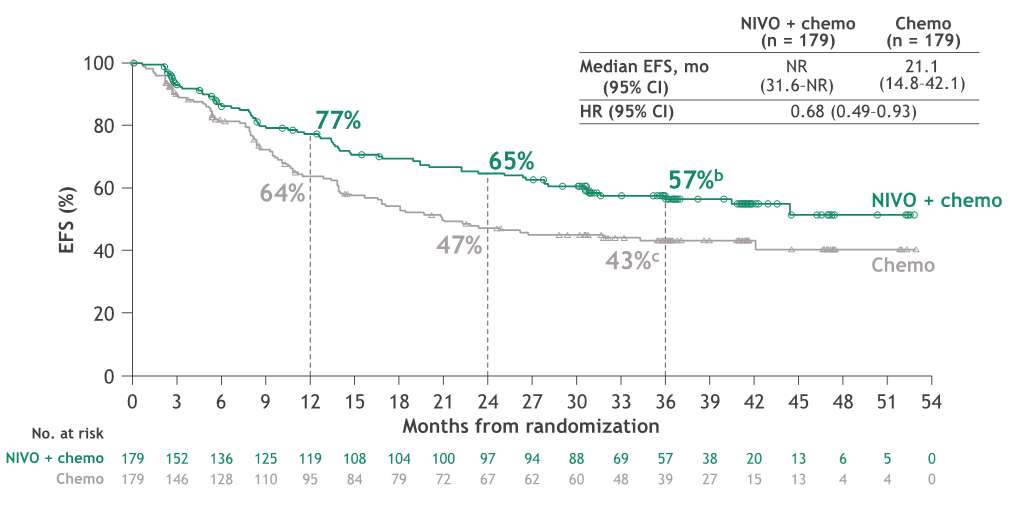 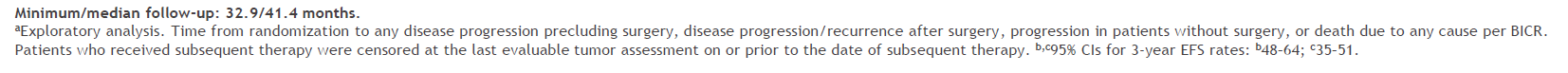 HR, hazard ratio; NR, not reportable.
Forde PM, et al. ELCC 2023. Abstract 840.
CheckMate-816: 3-Year EFSa Subgroup Analysis
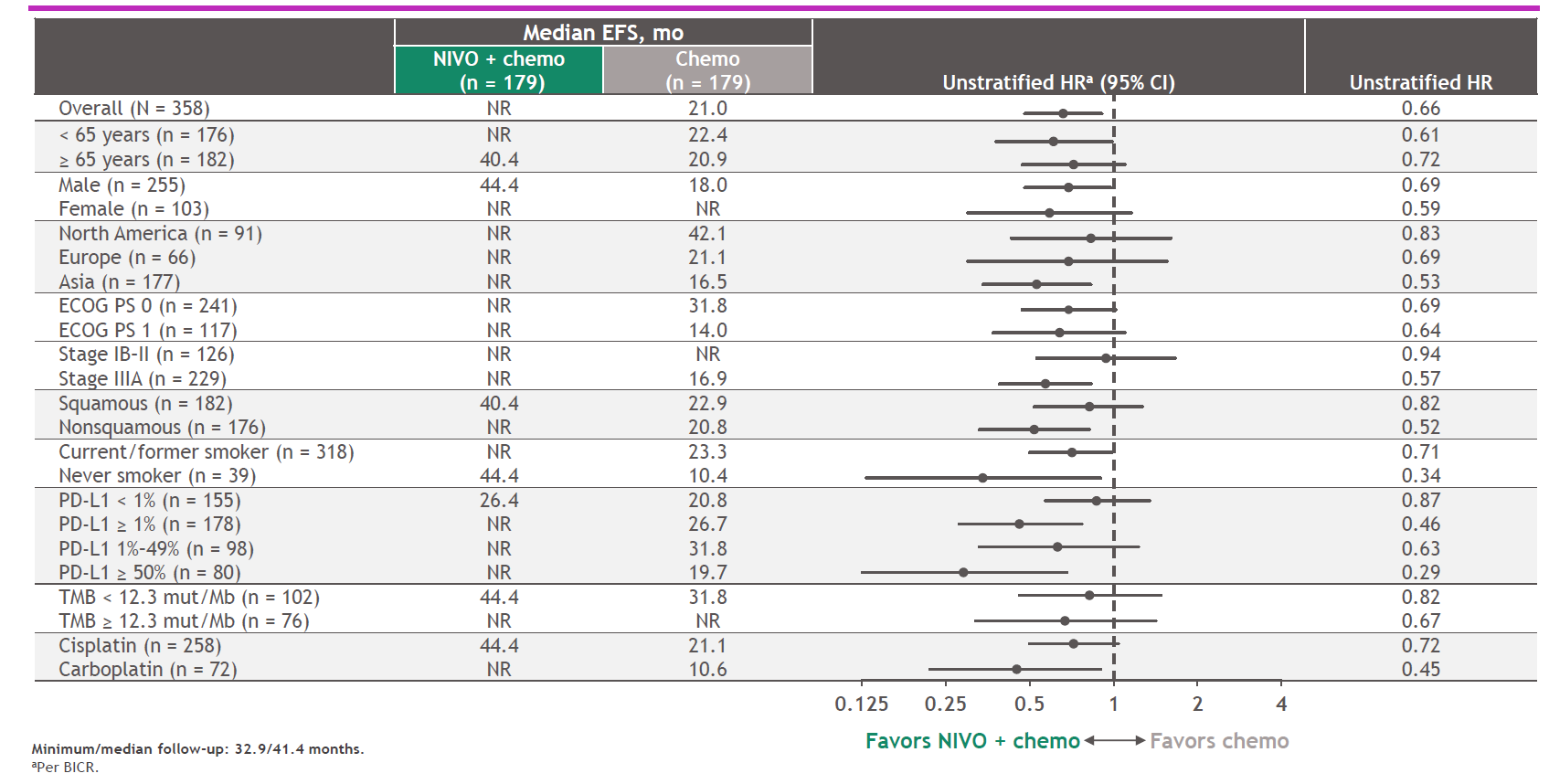 aPer BICR.
TMB, tumor mutational burden.  
Forde PM, et al. Congress ELCC 2023. Abstract 840.
CheckMate-816: 3-Year EFSa by Definitive Surgery Status
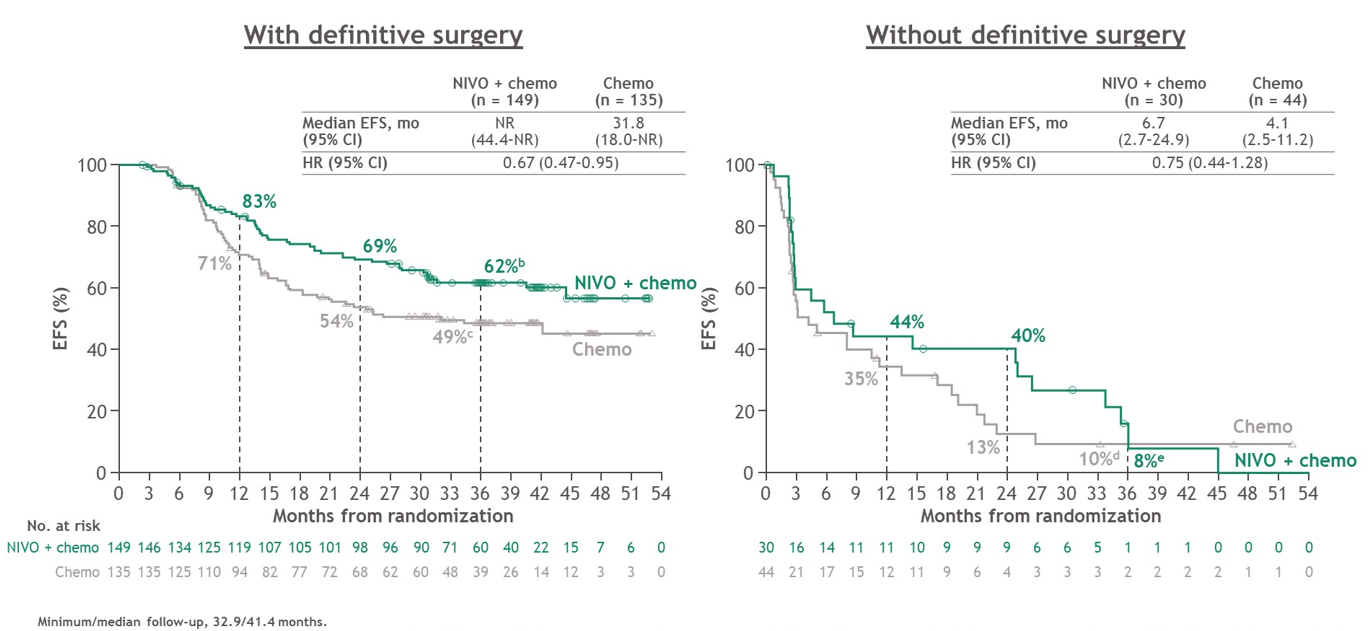 aSecondary definition: time from randomization to any progression of disease precluding surgery, progression or recurrence of disease after surgery, or death due to any cause. Patients receiving subsequent therapy were not censored; b-e95% CI: b53-69; c40-57; d2-22; e1-28.
Spicer J, et al. ASCO 2023. Abstract 8521.
CheckMate-816: 3-Year Time To Distant Metastasis (TTDMa)
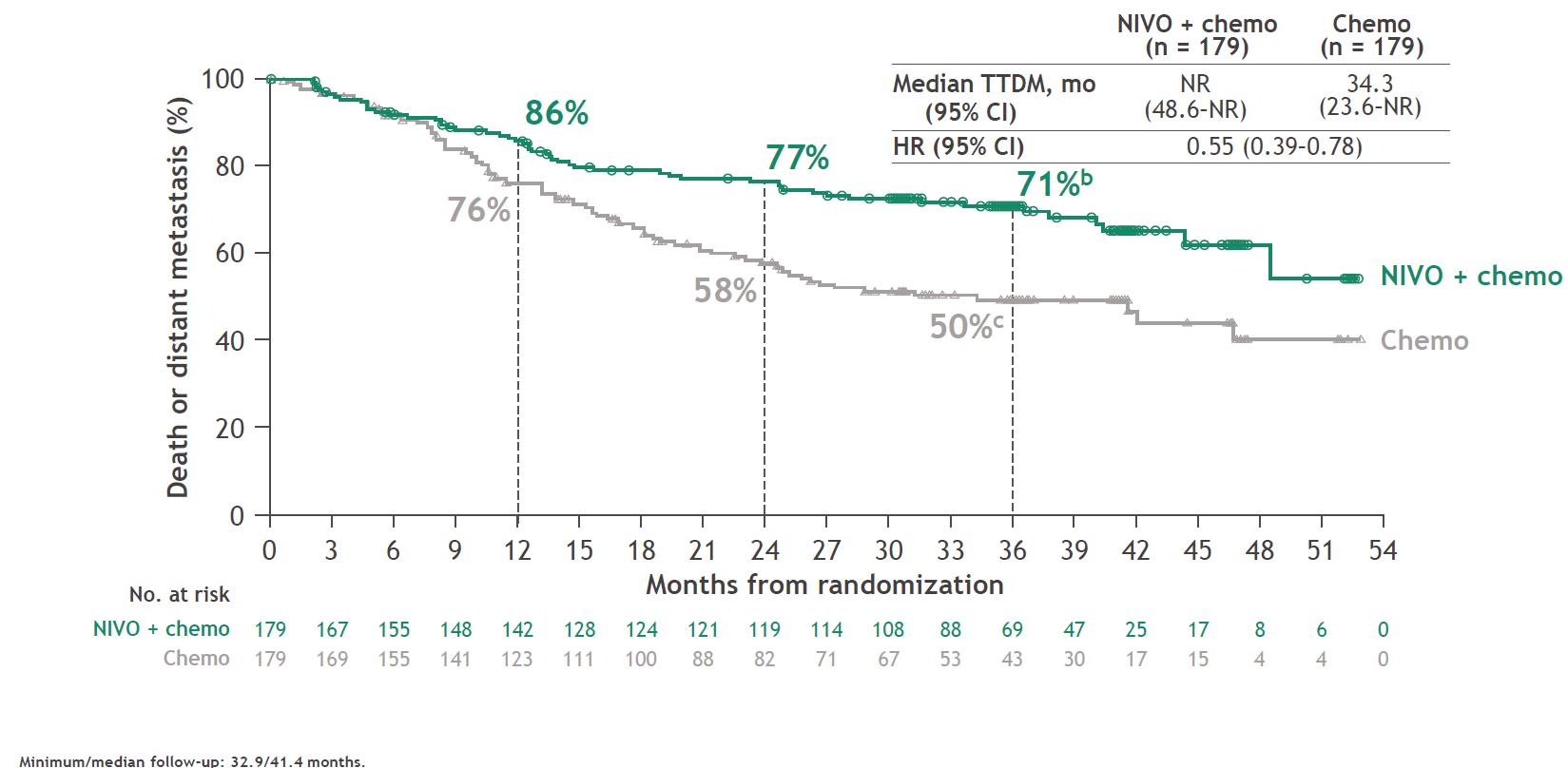 aTime between the date of randomization and the first date of distant metastasis or the date of death in the absence of distant metastasis per BICR; b,c95% CI for 3-year TTDM rates: b63-77; c41-57.
Forde PM, et al. ELCC 2023. Abstract 840.
CheckMate-816: TTDMa by Definitive Surgery Status3-Year
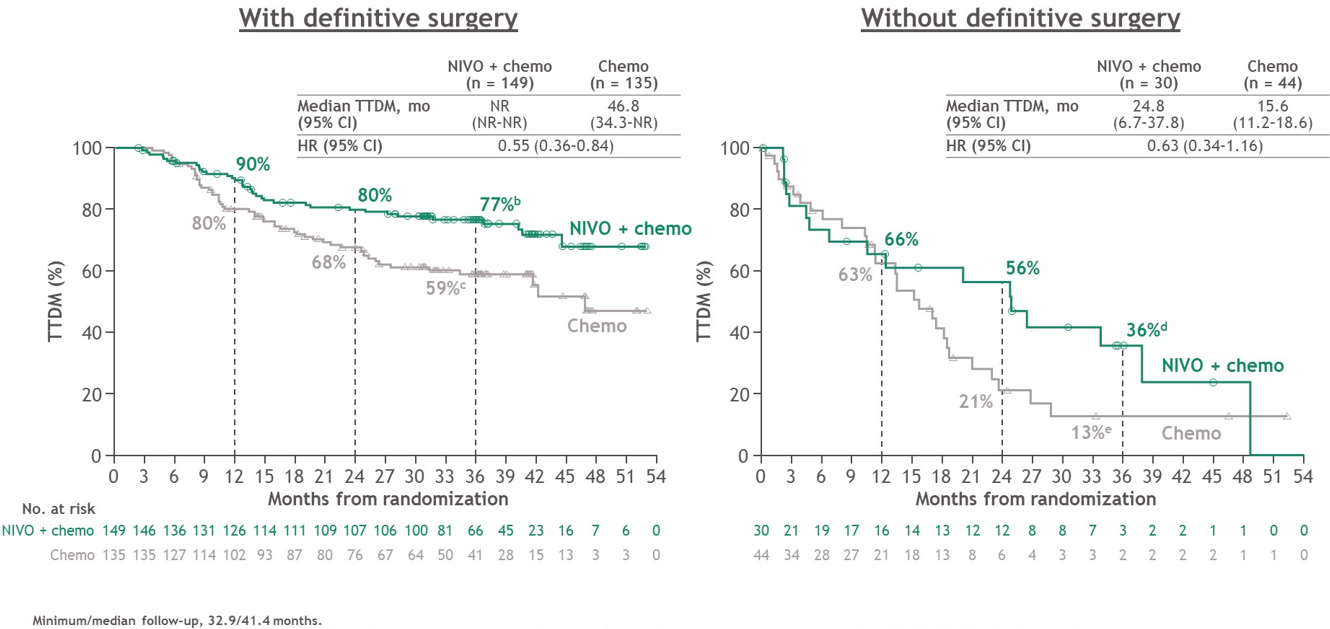 aTime between the date of randomization and the first date of distant metastasis or the date of death in the absence of distant metastasis; b-e95% CI: b69-83; c50-67; d17-56; e4-28.
Spicer J, et al. ASCO 2023. Abstract 8521.
CheckMate-816: 3-Year EFS by PD-L1 status
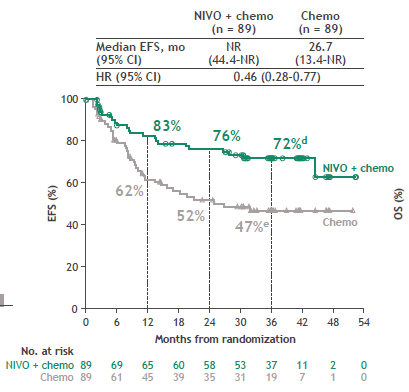 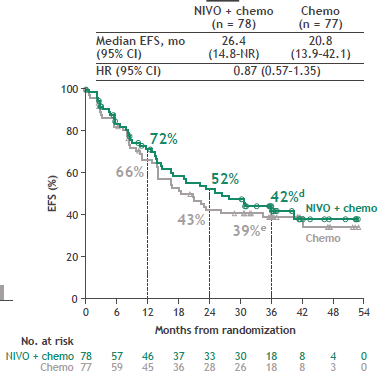 PD-L1> 1%
PD-L1< 1%
Provencio Pulla M, et al. Presented at ESMO 2023, LBA57.
CheckMate-816: 3-Year OS Update
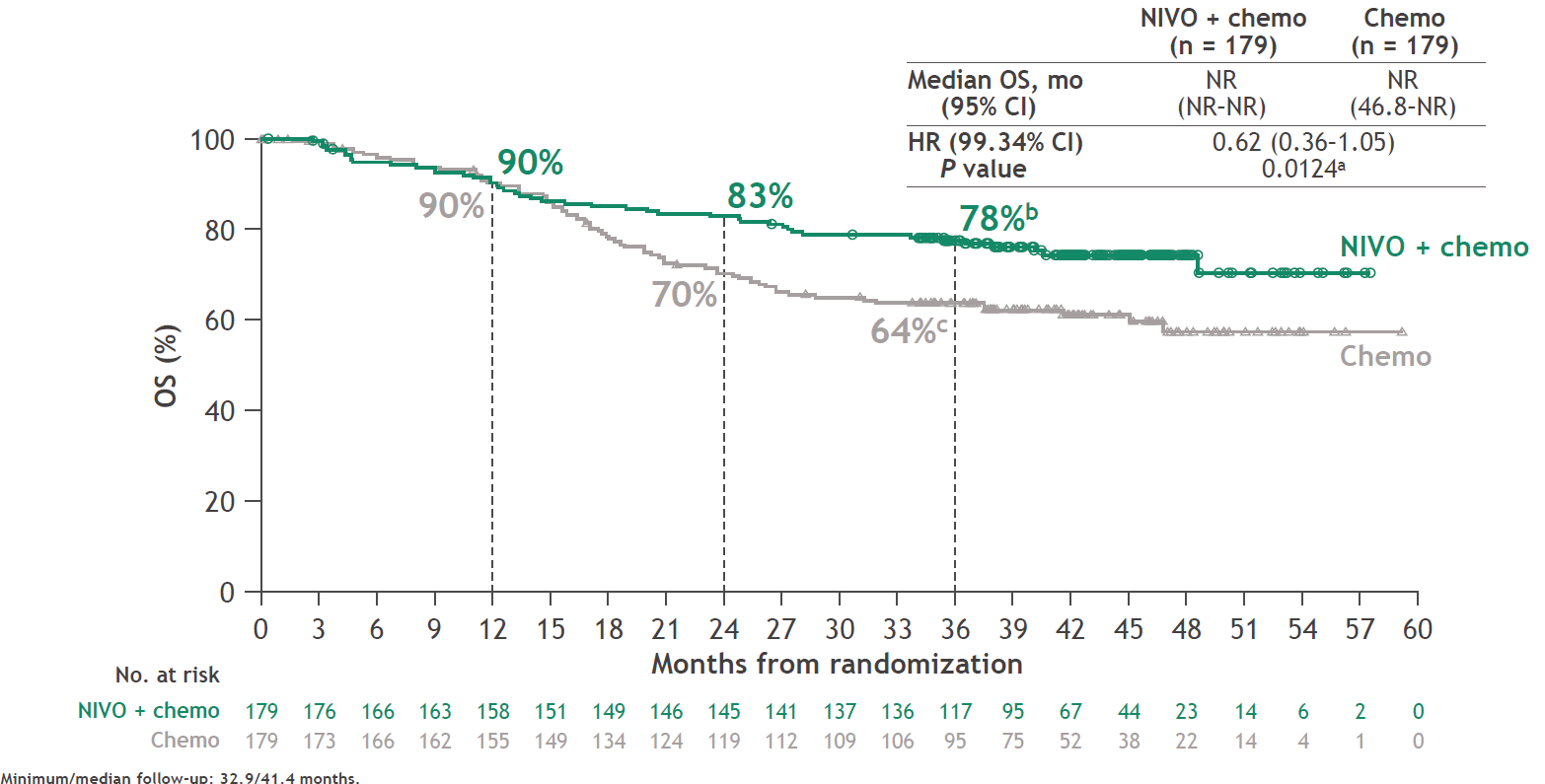 aSignificance boundary for OS was not crossed at this interim analysis; b,c95% Cis for 3-year OS rates: b71-83; c56-70.
Forde PM, et al. ELCC 2023. Abstract 840.
CheckMate-816: Recurrence Patterns
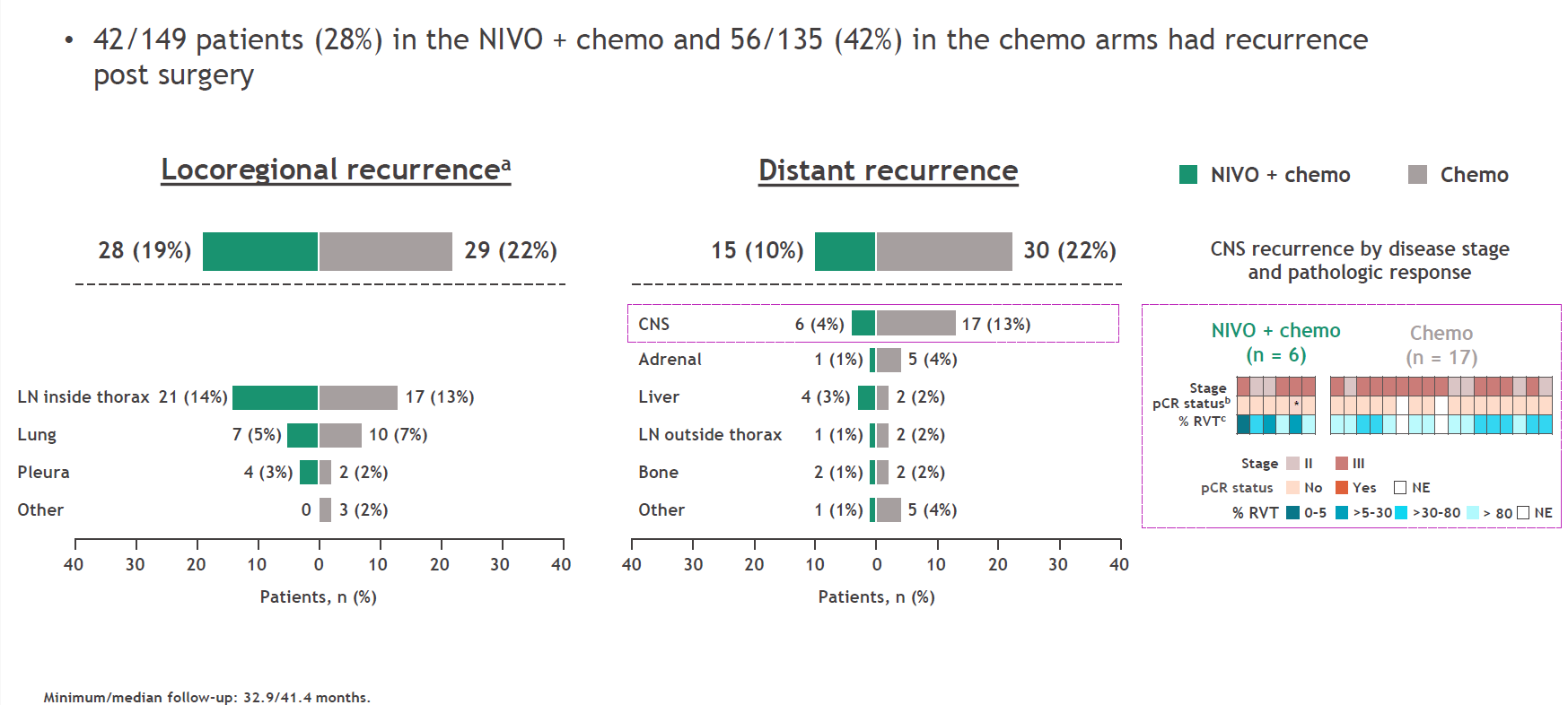 aSome patients with locoregional recurrence may have had distant recurrence events; bDefined as 0% residual viable tumor cells (RVT) in both primary tumor (lung) and sampled LN (*One patient had an MPR, which was defined as ≤ 10% RVT in both primary tumor and sampled LN); cIn the primary tumor only.
NE, not evaluable; RVT, residual viable tumor cells.
Forde PM, et al. ELCC 2023. Abstract 840.
Peri-Adjuvant Immunotherapy(AEGEAN, Neotorch, KEYNOTE-671, CheckMate 77T, IMpower030)
AEGEAN
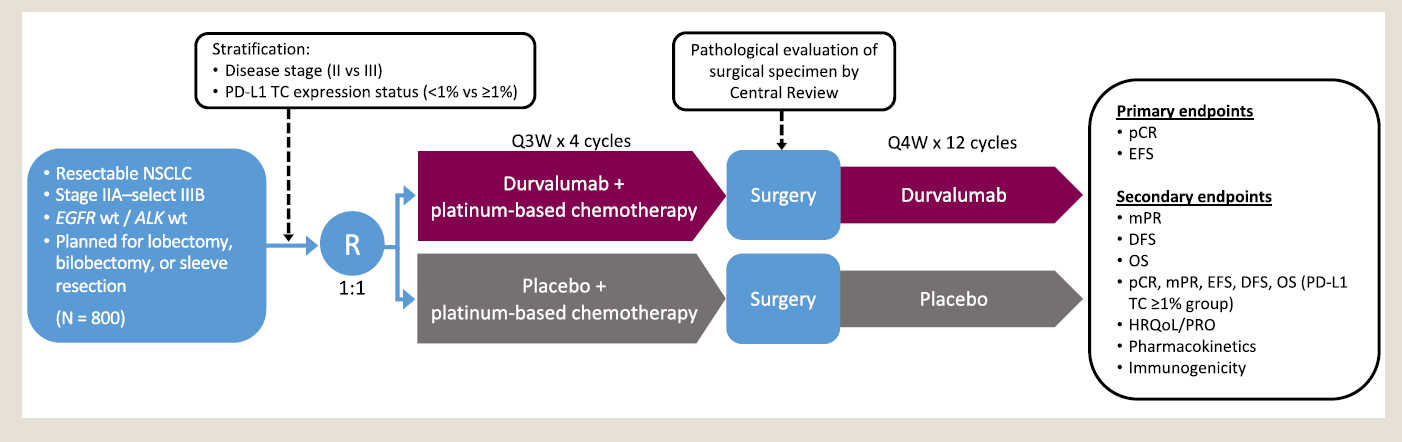 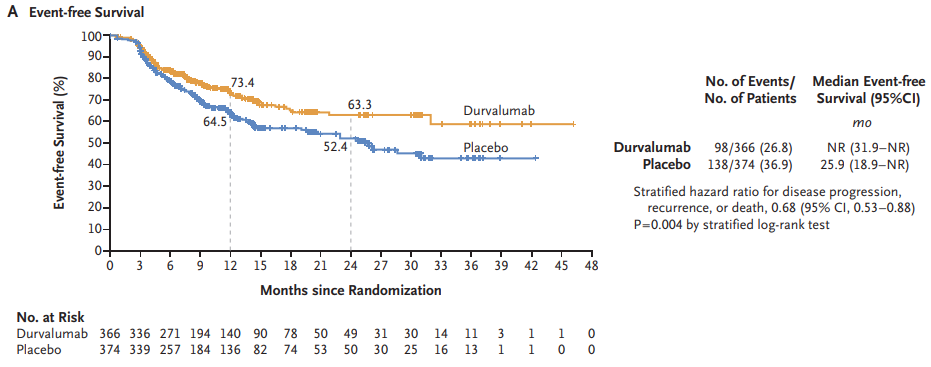 DFS, disease-free survival; EFS, event-free survival; HRQoL, health-related quality of life; mPR, major pathologic response; pCR, pathological complete response; PRO, patient-reported outcome; TC, tumor cell 
Heymach JV, et al. Clin Lung Cancer. 2021;23:e247-e251; Heymach JV et al, N Engl J Med. 2023 Oct.
KEYNOTE-671
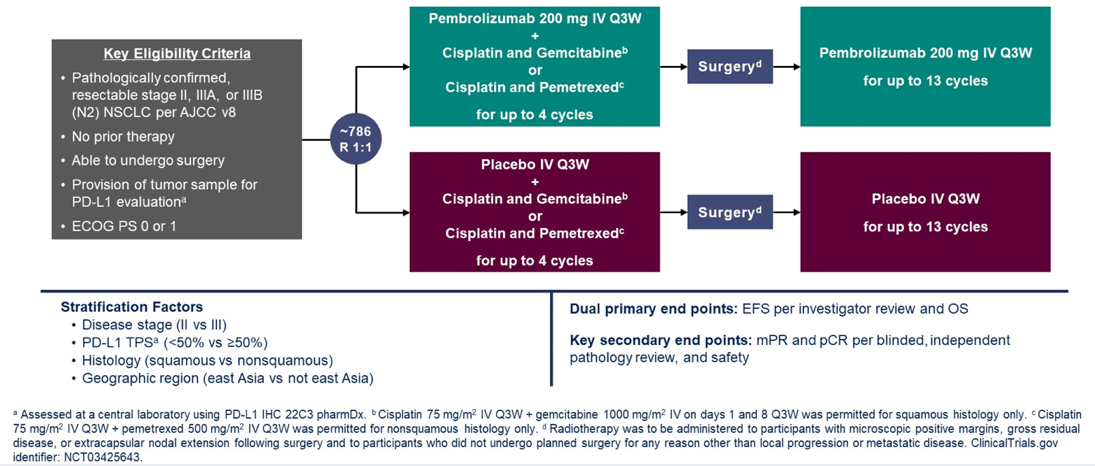 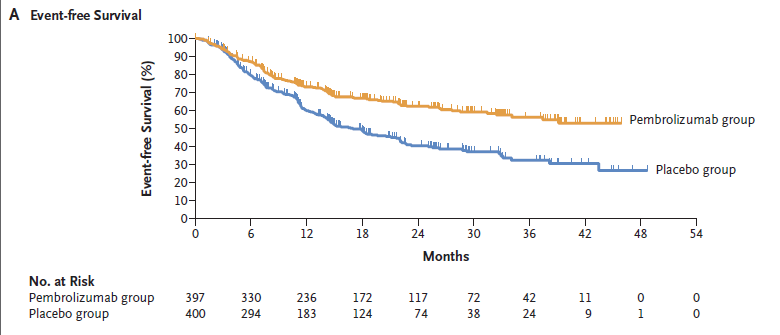 HR(95%CI)
0.58(0.46-0.72)
AJCC, American Joint Committee on Cancer; ECOG PS, Eastern Cooperative Oncology Group performance status; TPS, tumor proportion score. 
Wakelee  et al., NEJM 2023;389:491-503
Neotorch
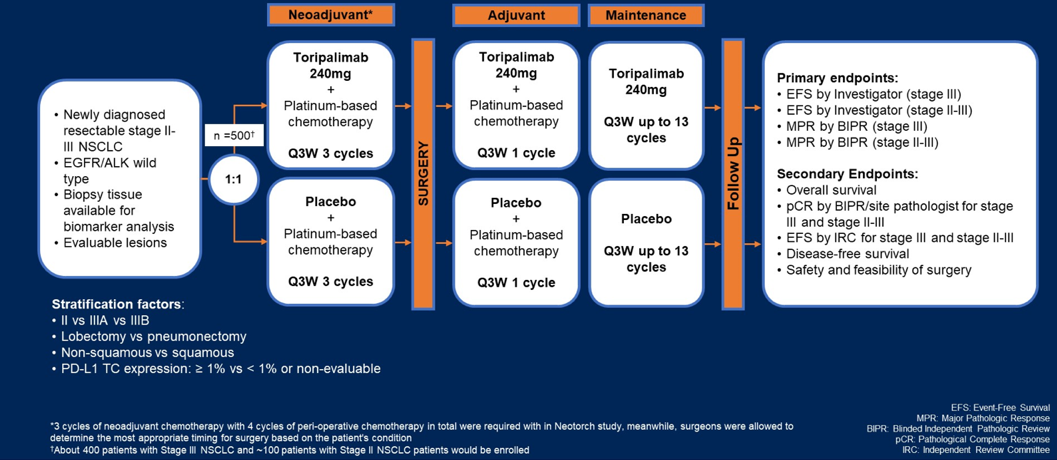 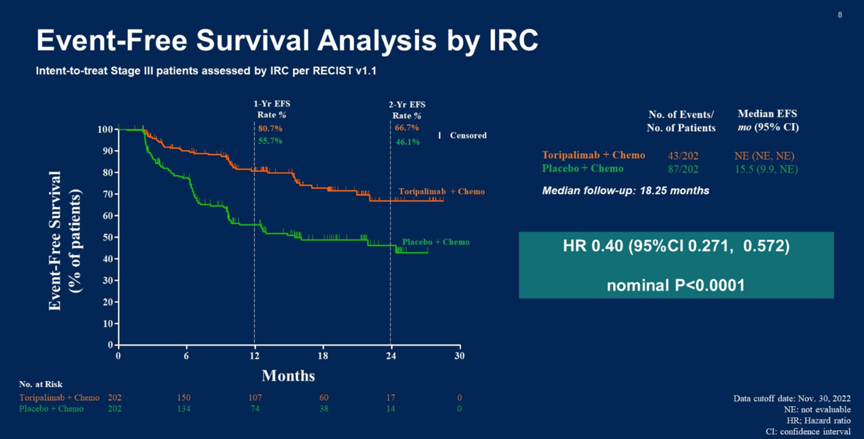 BIPR, blinded independent pathological review; IRC, independent review committee; RECIST, response evaluation criteria in solid tumors.
Lu S, et al. ASCO 2023. Abstract 8501.
CheckMate 77T
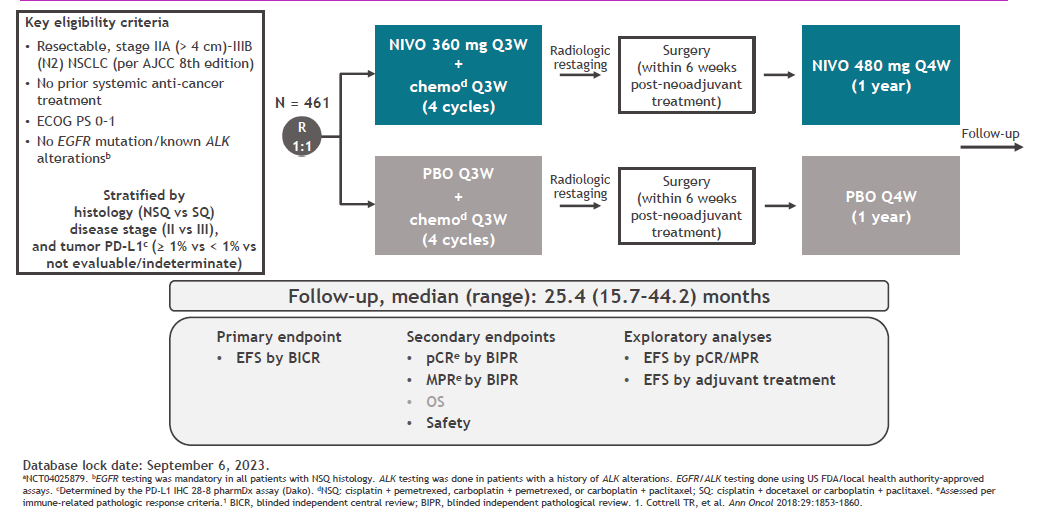 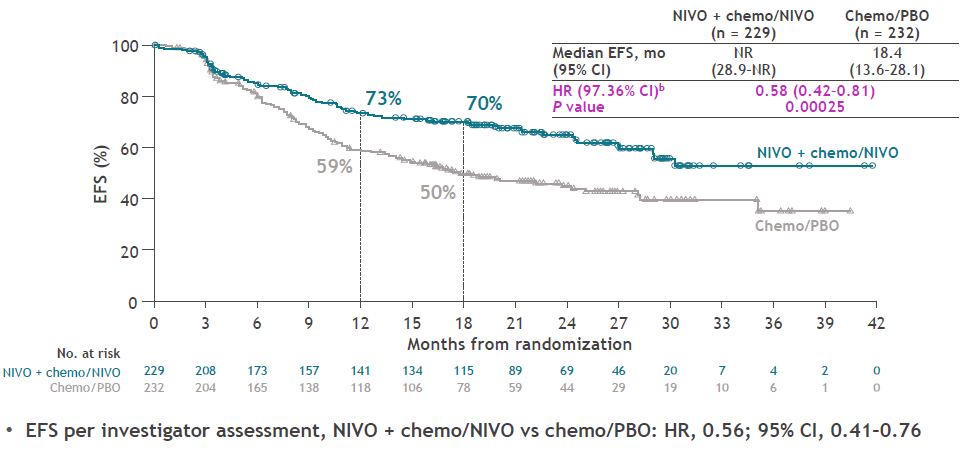 PBO, placebo. 
Cascone T, et al. ESMO 2023: Abstract LBA1
Comparison of Pathologic Responses
pCR
Pathologic Complete Response
No viable tumor at resection
MPR
Major Pathologic Response
10% viable tumor at resection
Forde PM, et al. N Engl J Med. 2022;386:1973-85; Heymach JV, et al. Presented at AACR 2023:CT005.; Lu S, et al. Presented at ASCO 2023:8501; Wakelee H, et al. N Engl J Med. 2023; 389:491-503.; Cascone T, et al. ESMO 2023; LBA1.
NEOADJUVANT IMMUNOTHERAPY CONCLUSIONS
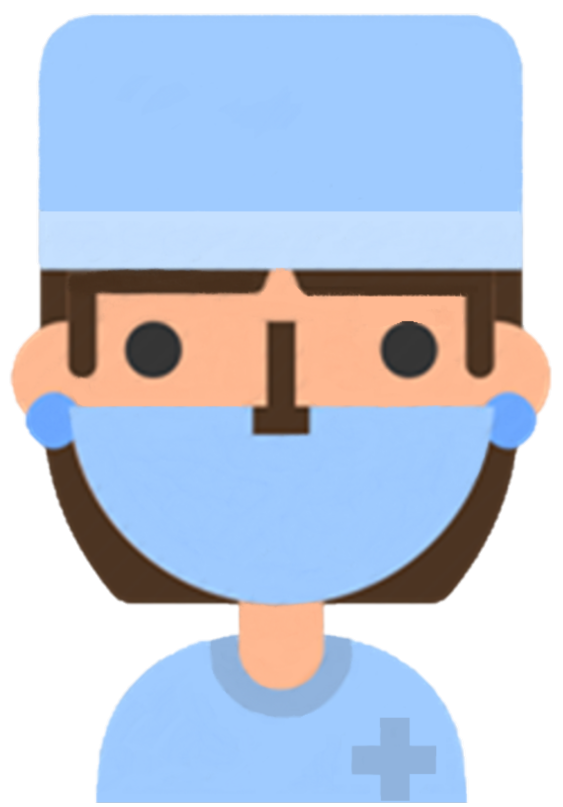 CheckMate-816 is only pure neoadjuvant trial
Growing evidence in peri-adjuvant space
Significant improvement in pathologic response and EFS 
Promising early OS improvement
Appears safe and well tolerated, but attrition throughout each step
Too early to understand added benefit of peri-adjuvant
More work for providers
Requires understanding agents and indication
Biomarker testing is essential
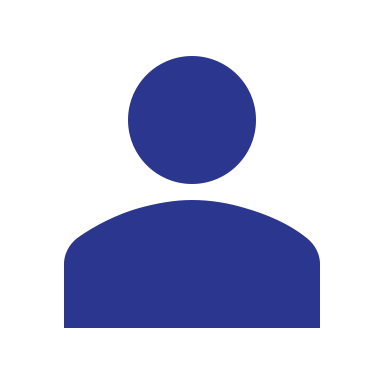 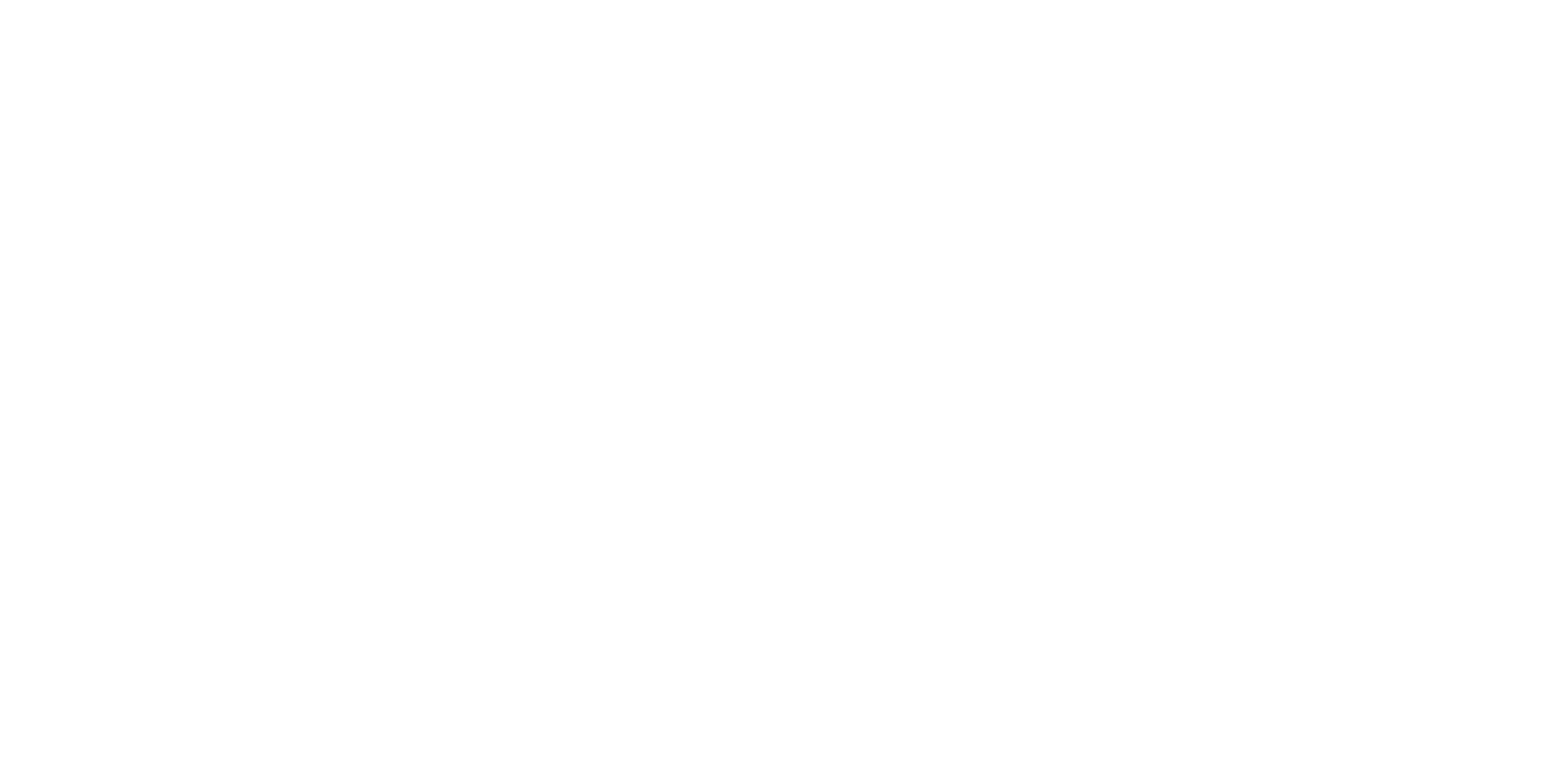 Looking for more resources on this topic?
CME/CE in minutes
Congress highlights
Late-breaking data
Quizzes
Webinars
In-person events
Slides & resources
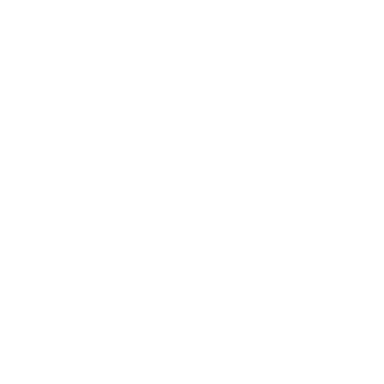 www.MedEdOTG.com